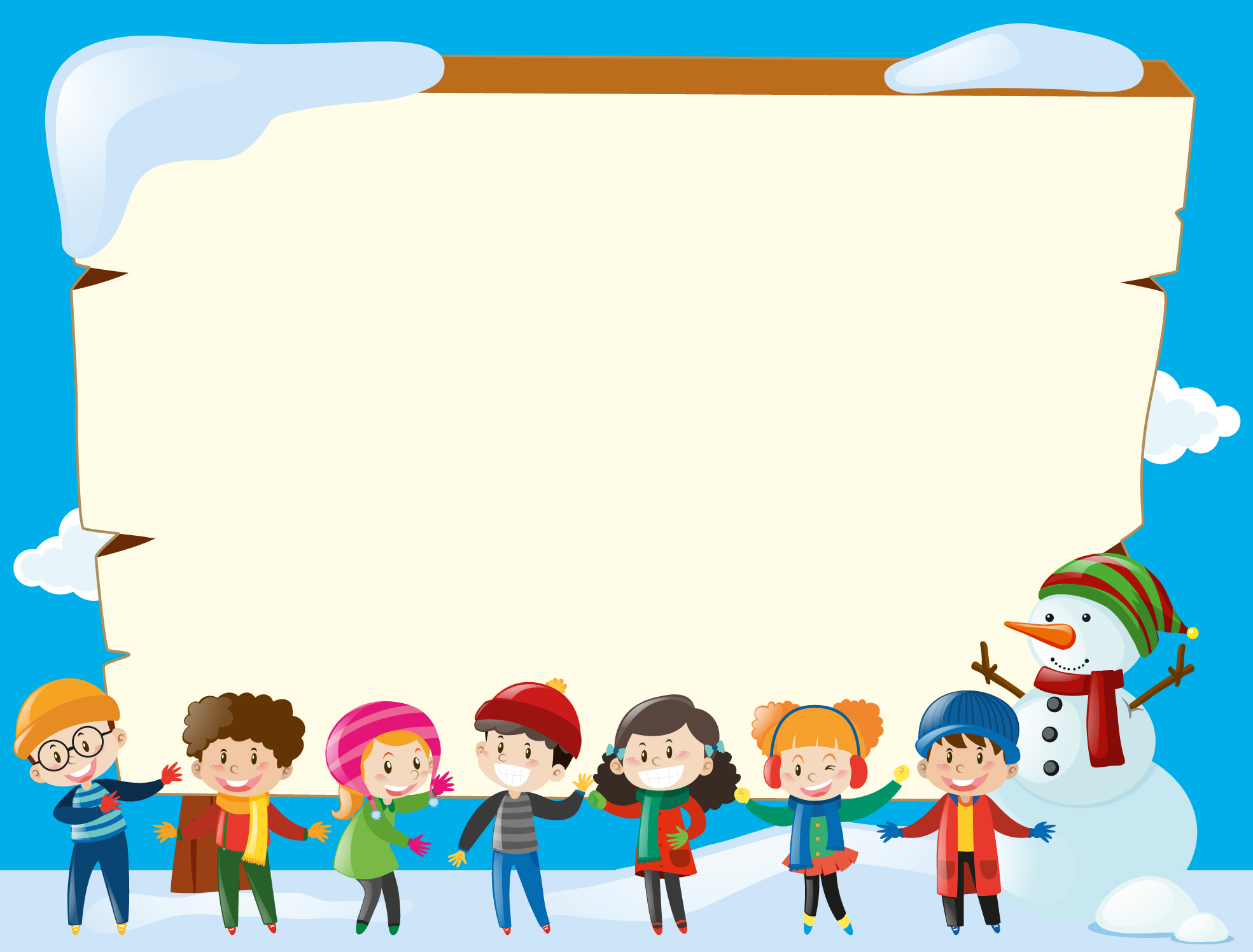 Rekenboekje
Even opfrissen!
Tempo-toets 1
20 - 10 =          9 - 6 =
18 -   5 =          8 - 2 =
17 -   3 =        10 - 5 =
16 -   8 =          9 - 4 =
14 -   7 =        12 - 4 =
9 + 3 =         12 + 5 =
6 + 2 =         14 + 6 =
2 + 7 =         11 + 8 = 
9 + 5 =         15 + 2 =
8 + 7 =         10 + 9 =
Tempo-toets 2
1+9=              10 - 2 =            10 + 10 =
2+7=              10 - 7 =              6 +   6 =
5+5=                6 - 5 =              3 +   3 =
3+7=                8 - 3 =              9 +   9 =
5+4=                9 - 2 =              5 +   5 =
9+1=                7 - 4 =              7 +   7 =
5+2=              10 - 3 =              2 +   2 =
6+4=                5 - 3 =              8 +   8 =
8+2=                8 - 7 =              4 +   4 =
7+1=                4 - 1 =              1 +   1 =
Kleur de juiste kleur in.
Maak een nieuwe som bij de juiste kleur.
20
15
10
8
12
Maak de rij af met stappen van 2
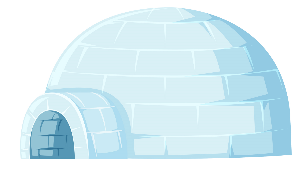 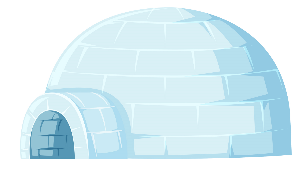 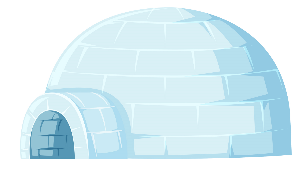 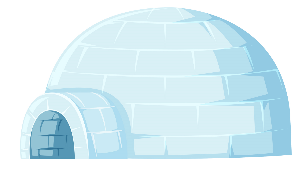 20
20
20
20
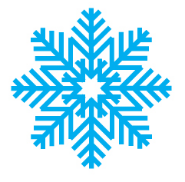 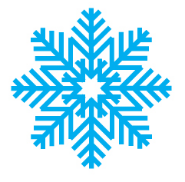 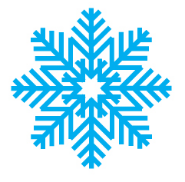 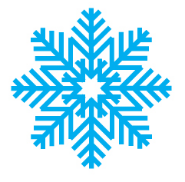 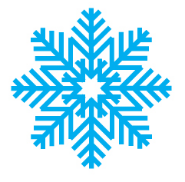 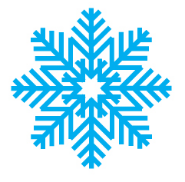 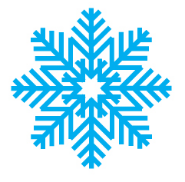 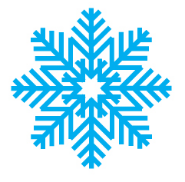 15
4
7
12
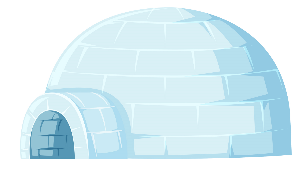 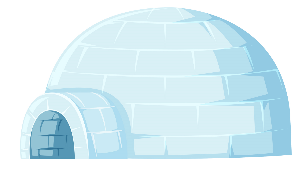 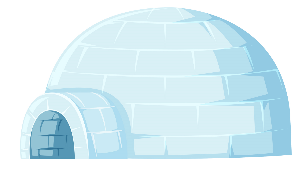 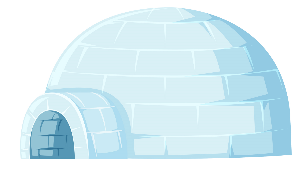 16
16
16
16
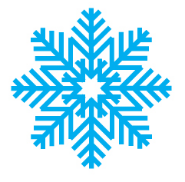 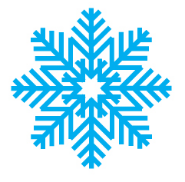 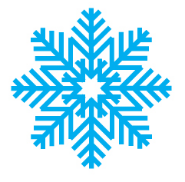 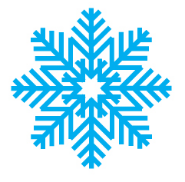 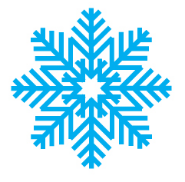 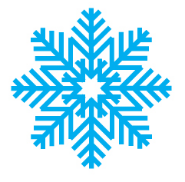 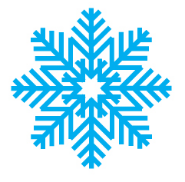 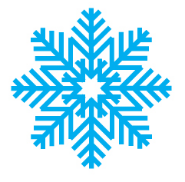 9
14
3
11
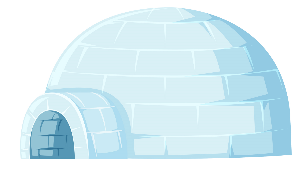 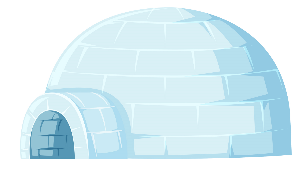 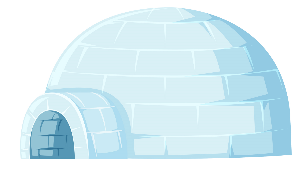 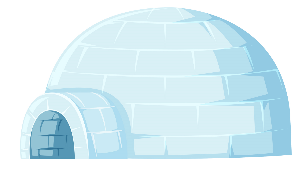 12
12
12
12
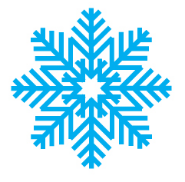 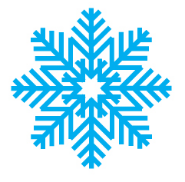 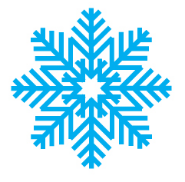 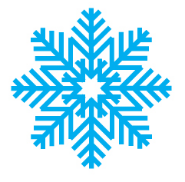 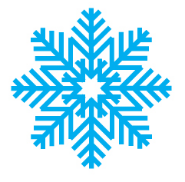 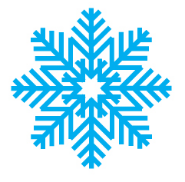 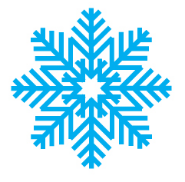 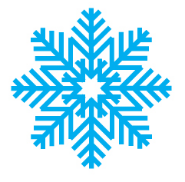 12
8
5
2
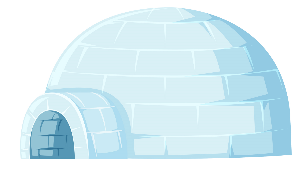 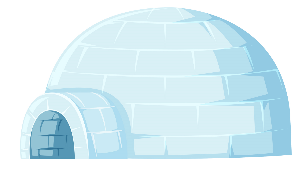 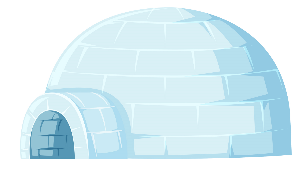 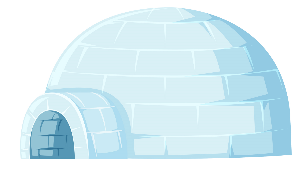 8
20
12
16
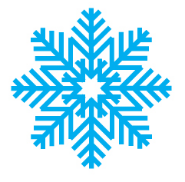 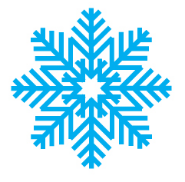 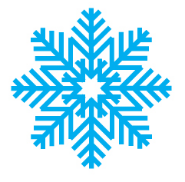 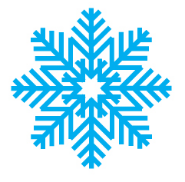 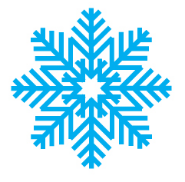 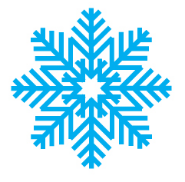 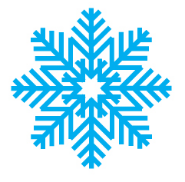 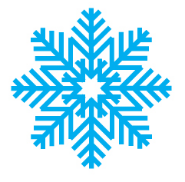 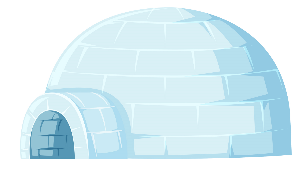 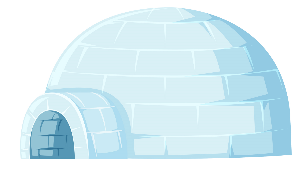 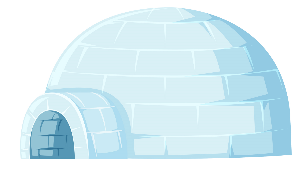 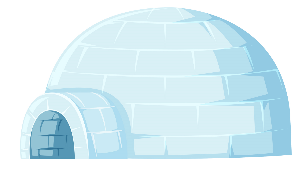 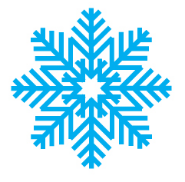 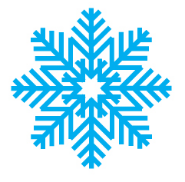 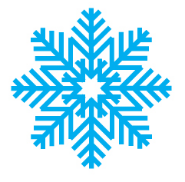 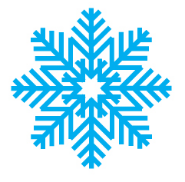 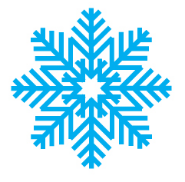 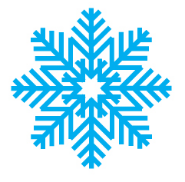 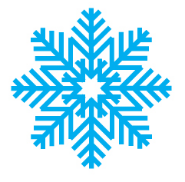 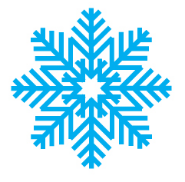 2
15
7
4
7
12
7
16
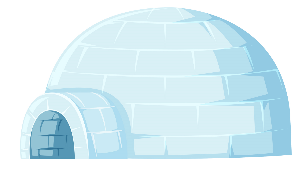 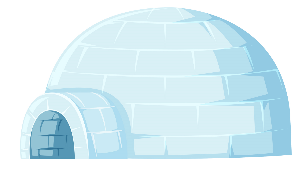 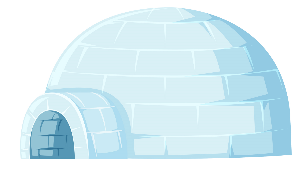 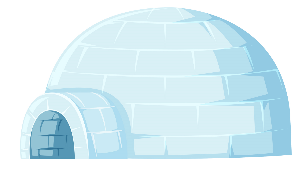 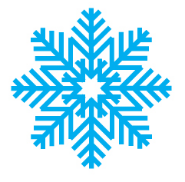 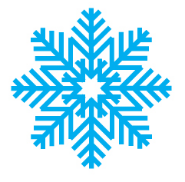 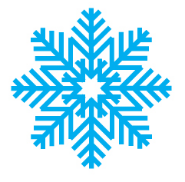 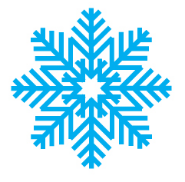 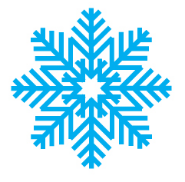 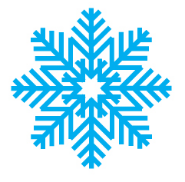 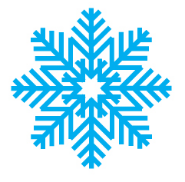 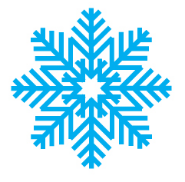 5
8
8
6
10
9
3
10
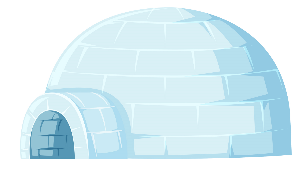 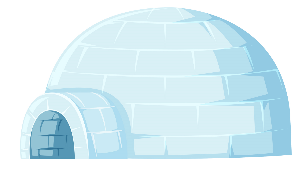 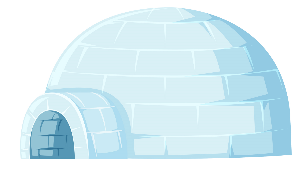 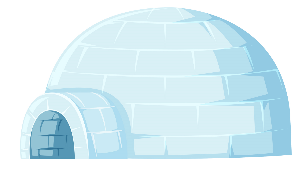 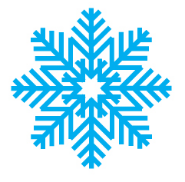 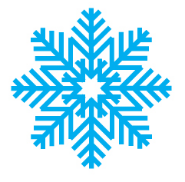 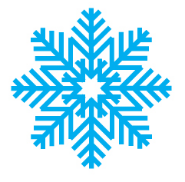 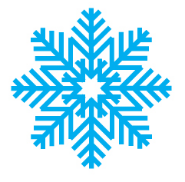 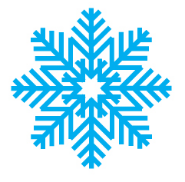 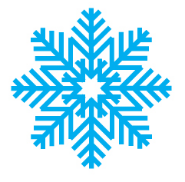 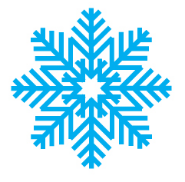 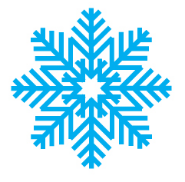 10
9
12
3
11
5
8
2
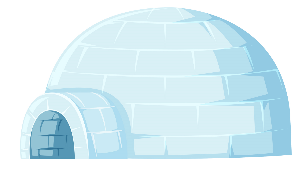 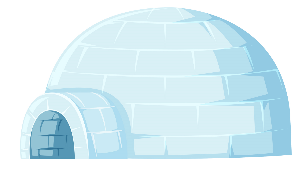 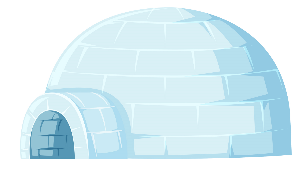 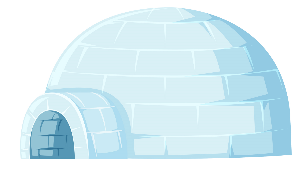 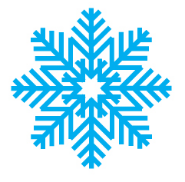 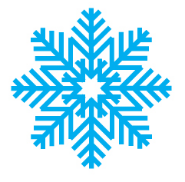 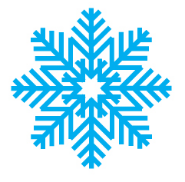 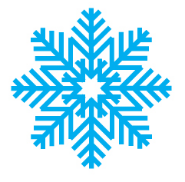 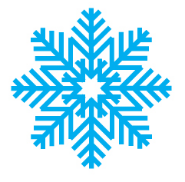 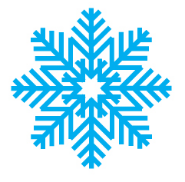 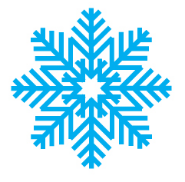 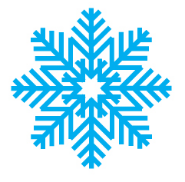 5
13
4
6
4
6
9
9
antwoordenbladen
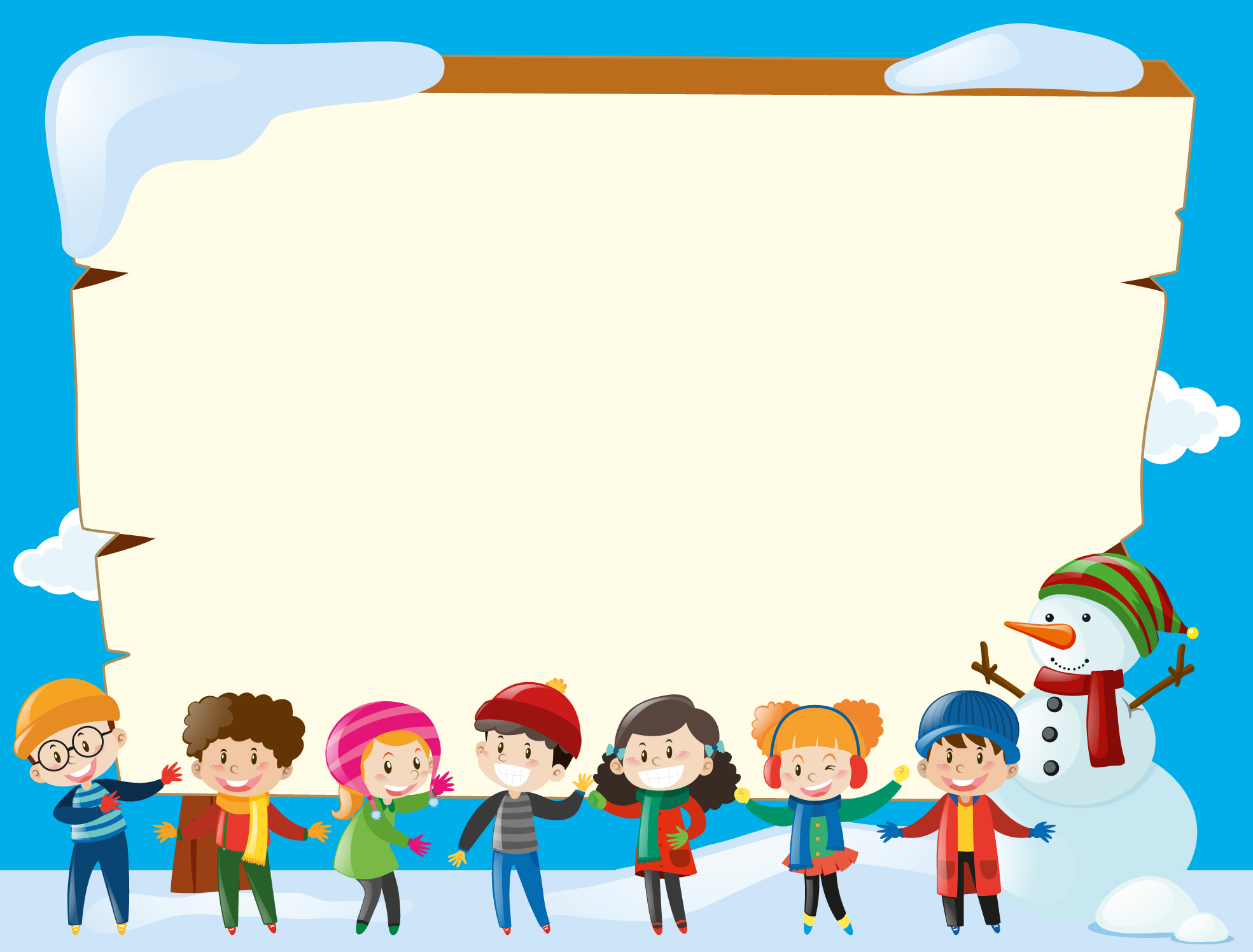 Tempo-toets 1
20 - 10 =10      9 - 6 = 3
18 -   5 =13      8 - 2 = 6
17 -   3 =14    10 - 5 = 5
16 -   8 =  8      9 - 4 = 5
14 -   7 =  7    12 - 4 = 8
9 + 3 =12     12 + 5 =17
6 + 2 =  8     14 + 6 =20
2 + 7 =  9     11 + 8 =19
9 + 5 =14     15 + 2 =17
8 + 7 =15     10 + 9 =19
Tempo-toets 2
1+9=10             10 - 2 = 8          10 + 10 =10
2+7=  9             10 - 7 = 3            6 +   6 =12
5+5=10               6 - 5 = 1            3 +   3 =  6
3+7=10               8 - 3 = 5            9 +   9 =18
5+4=  9               9 - 2 = 7            5 +   5 =10
9+1=10               7 - 4 = 3            7 +   7 =14
5+2=  7             10 - 3 = 7            2 +   2 =  4
6+4=10               5 - 3 = 2            8 +   8 =16
8+2=10               8 - 7 = 1            4 +   4 =  8
7+1=  8               4 - 1 = 3            1 +   1 =  2
Kleur de juiste kleur in.
Maak een nieuwe som bij de juiste kleur.
20
15
10
8
12
Maak de rij af met stappen van 2
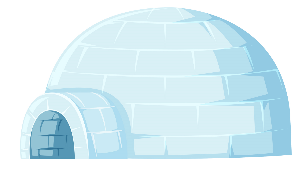 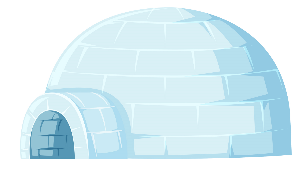 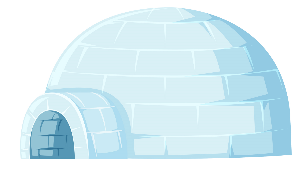 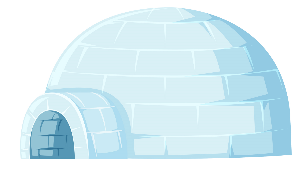 20
20
20
20
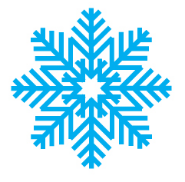 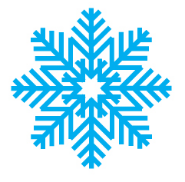 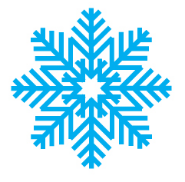 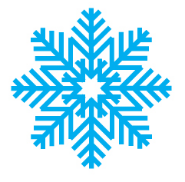 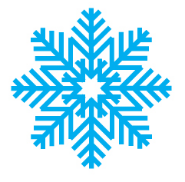 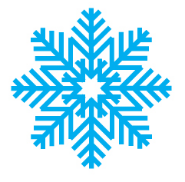 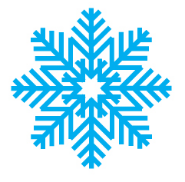 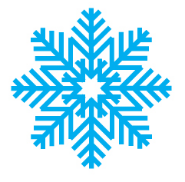 5
15
8
4
7
12
13
16
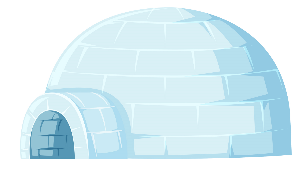 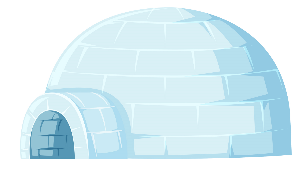 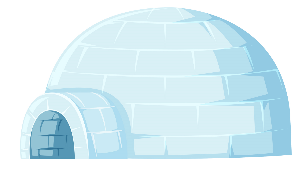 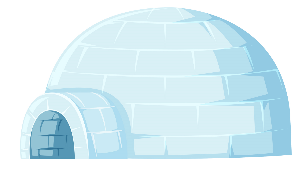 16
16
16
16
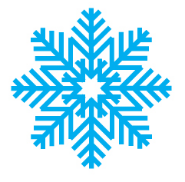 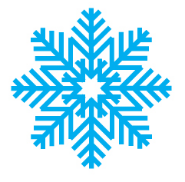 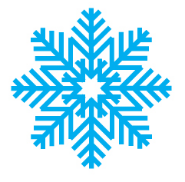 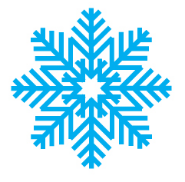 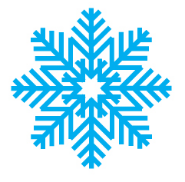 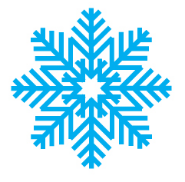 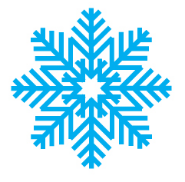 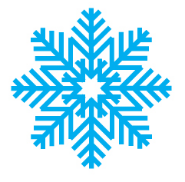 9
14
2
7
3
11
5
13
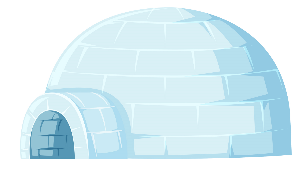 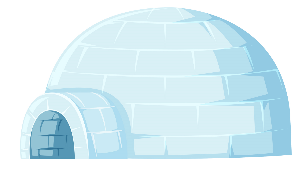 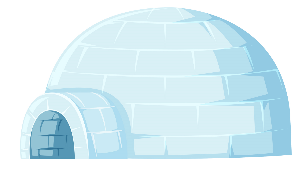 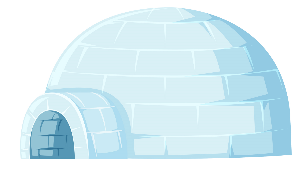 12
12
12
12
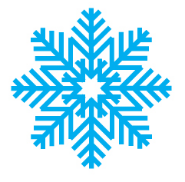 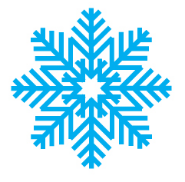 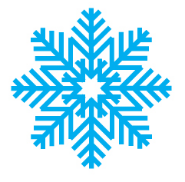 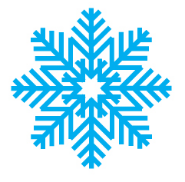 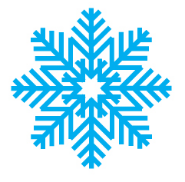 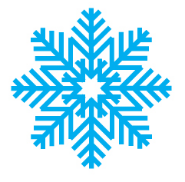 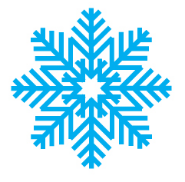 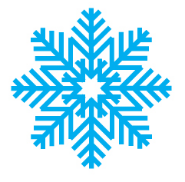 10
4
12
0
8
5
7
2
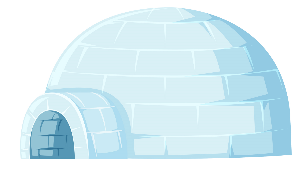 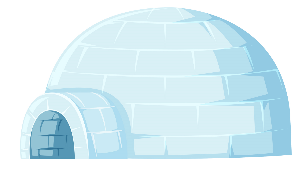 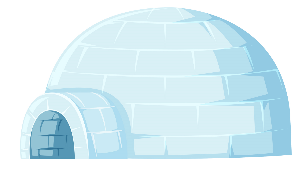 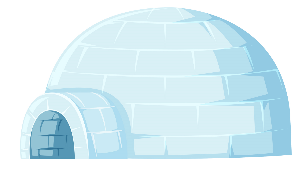 8
20
12
16
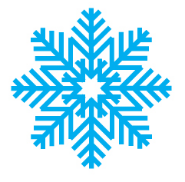 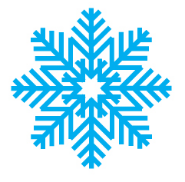 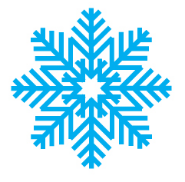 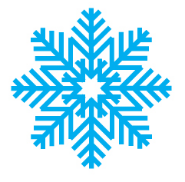 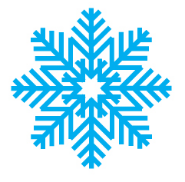 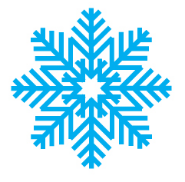 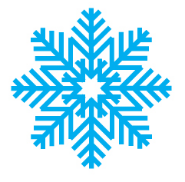 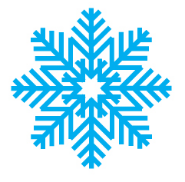 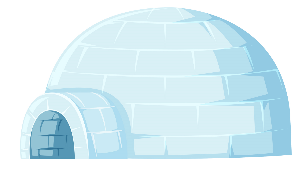 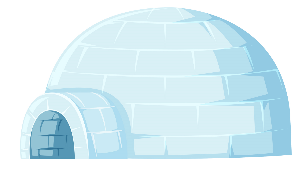 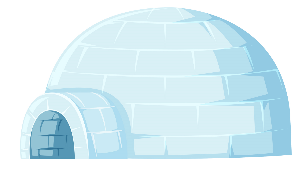 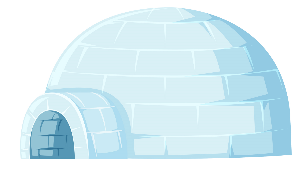 19
20
14
17
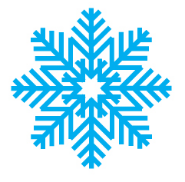 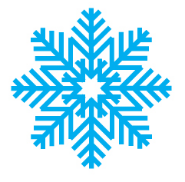 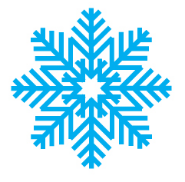 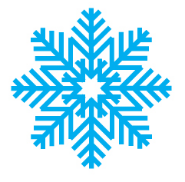 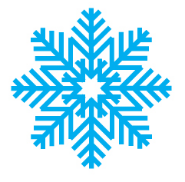 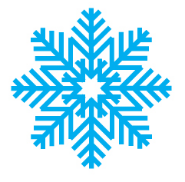 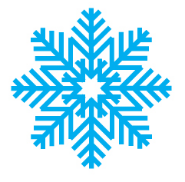 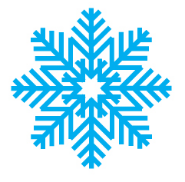 2
15
7
4
7
12
7
16
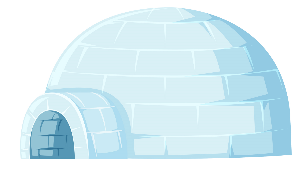 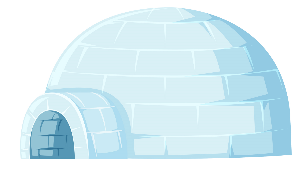 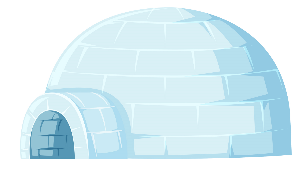 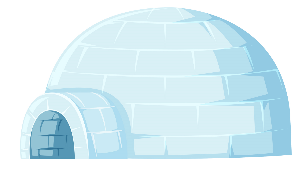 12
10
20
16
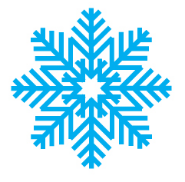 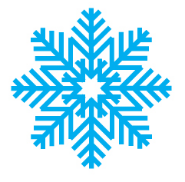 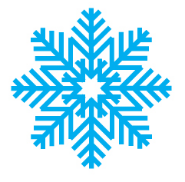 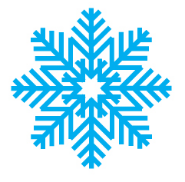 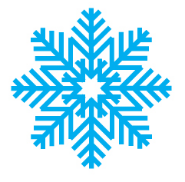 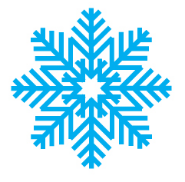 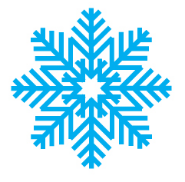 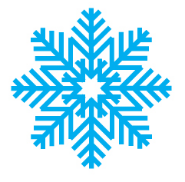 5
8
8
6
10
9
3
10
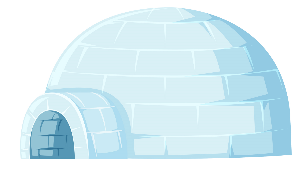 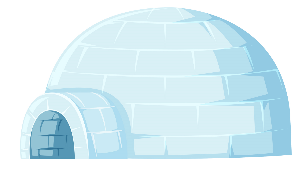 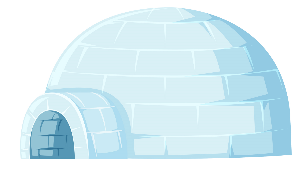 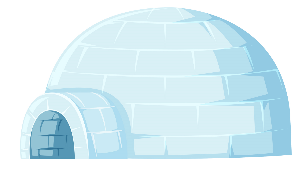 12
20
15
13
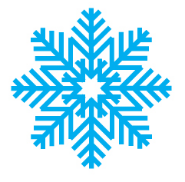 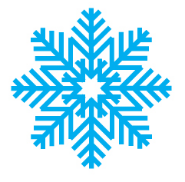 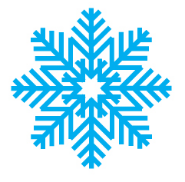 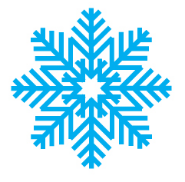 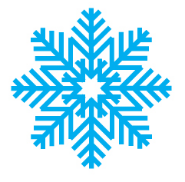 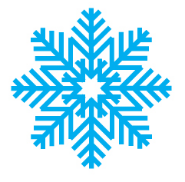 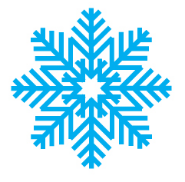 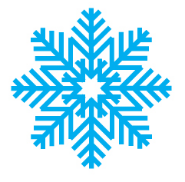 10
9
12
3
11
5
8
2
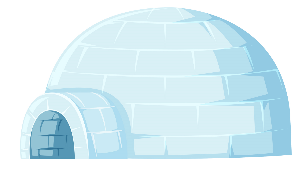 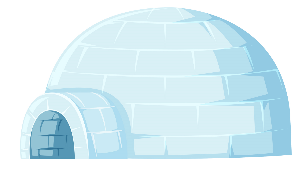 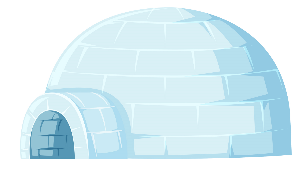 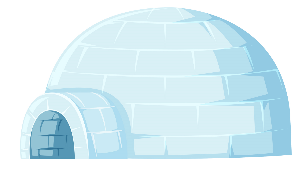 18
8
12
18
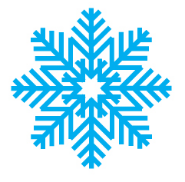 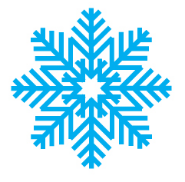 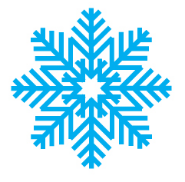 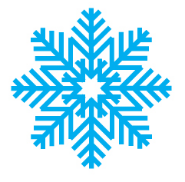 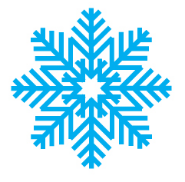 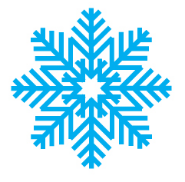 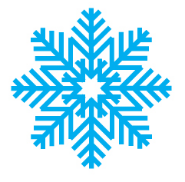 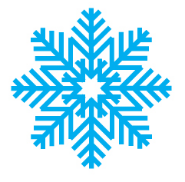 5
13
4
6
4
6
9
9